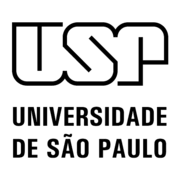 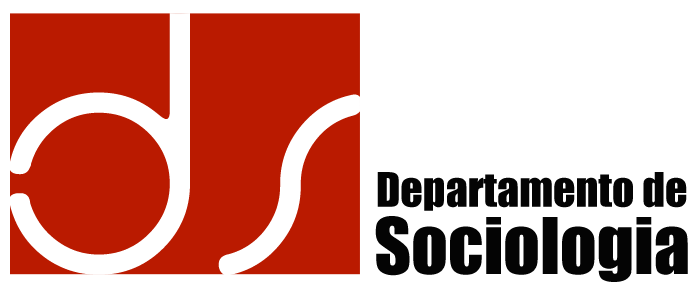 Introdução à Sociologia [Direito]Professora: Bruna Gisi
Karl Marx
AULA 6 – Aparência e essência
1
Introdução à SociologiaKarl Marx – AULA 6 – Aparência e essência
Estrutura da aula

Finalização da aula passada
Teoria do mais-valor
Ideologia alemã
A concepção idealista
A base material da história 
A divisão do trabalho 
A consciência 
O capital 
Fetichismo da mercadoria
Esfera da circulação X esfera da produção
2
Introdução à SociologiaKarl Marx – AULA 5 – Capitalismo e luta de classes
O capital
O capitalismo se baseia na propriedade privada dos instrumentos de produção e se fundamenta na busca pelo lucro
Dois tipos de troca:

i. Troca simples e imediatamente inteligível: 
	Mercadoria  (dinheiro)  Mercadoria [vender para comprar]
                               M-D-M
ii. Troca característica do capitalismo:
	Dinheiro  Mercadoria  + Dinheiro (mais-valor) [comprar para vender]
                               D-M-D’ (D+∆D)

QUESTÃO: Qual é a origem do lucro?                        TEORIA DO MAIS-VALOR
3
Introdução à SociologiaKarl Marx – AULA 5 – Capitalismo e luta de classes
O capital
Teoria da mais valia
A) O valor de qualquer mercadoria é, de modo geral, proporcional à quantidade de trabalho social médio contida nela – valor X preço – preço pode variar dependendo das condições de oferta e procura
				Por que?
- Valor de troca X valor de uso: A quantidade de trabalho é o único elemento quantificável da mercadoria – permite a comparação - valor de uso das mercadorias é um elemento qualitativo

B) O valor da força trabalho pode ser medido como qualquer mercadoria: salário pago como contrapartida da força de trabalho vendida equivale à quantidade de trabalho social necessário para produzir mercadorias indispensáveis à vida do trabalhador e sua família – necessário para sua sobrevivência
- O processo de consumo da força de trabalho é simultaneamente o processo de produção da mercadoria e do mais valor – o consumo da força de trabalho tem lugar fora da esfera da circulação
4
Introdução à SociologiaKarl Marx – AULA 5 – Capitalismo e luta de classes
O capital
 Teoria da mais valia
C) O tempo de trabalho necessário para o operário produzir um valor igual ao que recebe sob a forma de salário é inferior à duração efetiva de seu trabalho – Ex: jornada de 10h - o operário produz o valor equivalente ao seu salário em cinco horas e outras cinco horas para o proprietário dos meios de produção – trabalha metade do tempo para si e a outra metade para o dono da empresa
	


Mais-valia é a quantidade de valor produzido pelo trabalhador além do tempo do trabalho necessário para produzir o valor que recebe como salário – é o sobretrabalho 
Taxa de exploração – relação entre mais-valia e capital variável que corresponde ao pagamento dos salários 
- A diferença entre o que o trabalho recebe e o que o trabalho cria pode ser explorado porque o capitalista controla o que o trabalhador faz na fábrica e o produto
5
Introdução à SociologiaKarl Marx – AULA 5 – Capitalismo e luta de classes
O capital
Formas de aumentar a taxa de exploração: prolongar a jornada de trabalho ou reduzir o trabalho necessário  aumentar a produtividade – produzir o valor do salário em menos tempo

Conclusão: A origem do lucro é a exploração do trabalho – a única mercadoria capaz de produzir mais do que o seu valor é o trabalho humano
6
Introdução à SociologiaKarl Marx – AULA 5 – Capitalismo e luta de classes
A sociologia de Marx
Crítica à economia política inglesa: 
As leis da economia capitalista não são universalmente válidas; um regime econômico não pode ser compreendido sem considerar sua estrutura social – as leis econômicas expressam as relações sociais que definem determinado modo de produção 
Base sociológica das leis econômicas: o mecanismo da mais-valia pressupõe a divisão da sociedade em classes – proprietários dos meios de produção e operários que vendem sua força de trabalho - a relação econômica entre capitalistas e proletários é função da relação social de poder entre duas categorias
Visão sobre a sociedade e sobre a história: as sociedades históricas passam pela ação dos homens, mas é, ao mesmo tempo, superior à ação de cada um deles; existe um mecanismo histórico que tende a destruir o regime, pelo jogo das leis intrínsecas a seu funcionamento – Cada indivíduo, agindo racionalmente em função de seu interesse, contribui para destruir o interesse comum de todos – inversão do liberalismo  cada indivíduo trabalha pelo interesse da coletividade, ao trabalhar pelo interesse próprio – Para Marx, trabalhando no interesse próprio, cada um contribui para o funcionamento necessário e para a destruição final do regime capitalista.
7
Introdução à SociologiaKarl Marx – AULA 6 – Aparência e essência
Ideologia
Marx e Engels demonstram a existência de um elo necessário entre formas invertidas de consciência [autonomia da consciência; relação entre homens como relação entre coisas; liberdade e igualdade na relação de compra e venda da força de trabalho] e a existência material dos homens
Distorções do pensamento que nascem de contradições sociais e as oculta 
As inversões da ideologia NÃO são uma ilusão, expressam contradições do mundo real  A fonte da inversão ideológica é uma inversão da própria realidade
8
Introdução à SociologiaKarl Marx – AULA 6 – Aparência e essência
Ideologia

Em “A ideologia alemã” – ideologia é a inversão operada na filosofia (Hegel e jovens hegelianos) de partir da consciência ao invés de partir da realidade material – o problema da humanidade não são ideias errôneas, mas contradições reais quando os homens são incapazes de resolver essas contradições na prática, tendem a projeta-las nas formas ideológicas da consciência, em soluções espirituais ou discursivas que ocultam ou disfarçam a existência e o caráter dessas contradições – ocultando-as, a distorção ideológica serve para sua reprodução e, portanto, serve aos interesses da classe dominante 

Em “O capital” – análise concreta das relações sociais capitalistas – mantém a noção de que ideias deformam e invertem a realidade porque a própria realidade está de cabeça para baixo  conexão entre a consciência invertida e a realidade invertida é mediada por um nível de aparências que é constitutivo da própria realidade – mercado como fonte da ideologia política burguesa (direitos individuais, igualdade, liberdade)
9
Introdução à SociologiaKarl Marx – AULA 6 – Aparência e essência
A ideologia alemã
10
Introdução à SociologiaKarl Marx – AULA 6 – Aparência e essência
A ideologia alemã
Concepção idealista:
Filosofia dos jovens-hegelianos – crítica à filosofia de Hegel
“Para os jovens hegelianos, as representações, ideias, conceitos, enfim, os produtos da consciência aos quais eles próprios deram autonomia, eram considerados como verdadeiros grilhões da humanidade, assim como os velhos hegelianos proclamavam ser eles os vínculos verdadeiros da sociedade humana. Torna-se assim evidente que os jovens hegelianos devem lutar unicamente contra essas ilusões da consciência. Como, em sua imaginação, as relações dos homens, todos os seus atos e gestos, suas cadeias e seus limites são produtos da sua consciência, coerentes consigo próprios, os jovens hegelianos propõem aos homens este postulado moral: trocar a sua consciência atual pela consciência humana, crítica e egoísta e, assim fazendo, abolir seus limites” (p. 10)
Ilusão de que se ensinarem os homens a trocar suas ilusões por outros pensamentos, a realidade desmoronará – esses filósofos têm a convicção de que essas ideias constituem um perigo revolucionário.
11
Introdução à SociologiaKarl Marx – AULA 6 – Aparência e essência
A ideologia alemã
Concepção idealista:
- História analisada como sequencia de grandes acontecimentos históricos e políticos, lutas religiosas e teóricos 
“Há pouco tempo, um homem de bom senso imaginava que as pessoas se afogavam unicamente porque eram possuídas pela ideia de gravidade. Tão logo tirassem da cabeça essa representação, declarando, por exemplo, ser uma representação religiosa, supersticiosa, estariam a salvo de qualquer risco de afogamento. Durante toda a sua vida, ele lutou contra a ilusão da gravidade, cujas consequências nocivas as estatísticas lhe mostravam, através de numerosas e repetidas provas. Esse bom homem era o protótipo dos modernos filósofos revolucionários alemães” (p. 4)

 “Nenhum desses filósofos teve a ideia de se perguntar qual era a ligação entre a filosofia alemã e a realidade alemã, a ligação entre a sua crítica e o seu próprio meio material”
12
Introdução à SociologiaKarl Marx – AULA 6 – Aparência e essência
A ideologia alemã
A alternativa: o materialismo histórico

Premissas

- Ao invés de bases arbitrárias, parte-se das bases reais – não os homens isolados e definidos de modo imaginário, mas indivíduos reais, suas ações e condições materiais de existência – verificáveis empiricamente – com o conhecimento da realidade, a filosofia não poderá mais existir de maneira autônoma.
13
Introdução à SociologiaKarl Marx – AULA 6 – Aparência e essência
A base material da história
O primeiro pressuposto de toda a existência humana e, portanto, de toda história: todos os homens devem ter condições de viver para poder ‘fazer a história’ – é necessário que se encontrem em condições de poder viver, de poder comer, beber, vestir-se, alojar-se etc – a produção dos meios de subsistência é o primeiro fato histórico
Em cada momento dado, os homens utilizam as forças produtivas de que dispõem e organizam formas de intercâmbio correspondentes – dependência material dos homens entre si condicionada pelas necessidades e modo de produção 
A conjugação da produção material com a forma correspondente de intercâmbio constitui o modo de produção  esfera das necessidades materiais dos indivíduos, reino das relações econômicas - é a base de toda história.
da necessidade de intercâmbio com outros homens surge a consciência real: a linguagem
14
Introdução à SociologiaKarl Marx – AULA 6 – Aparência e essência
A divisão do trabalho
 O grau de desenvolvimento das forças produtivas dependem do desenvolvimento da divisão do trabalho (exemplo divisão entre trabalho comercial/industrial e trabalho agrícola – divisão entre campo e cidade)
A divisão do trabalho significa repartição desigual do trabalho e de seus produtos - À cada estágio de desenvolvimento da divisão do trabalho corresponde diferentes formas de propriedade  determina as relações dos indivíduos entre si e com os instrumentos e produtos do trabalho (exemplos: propriedade tribal; comunal; feudal; capitalista) - O que a divisão do trabalho enuncia em relação à atividade, na propriedade é enunciado em relação ao produto dessa atividade
15
Introdução à SociologiaKarl Marx – AULA 6 – Aparência e essência
A divisão do trabalho
b. A divisão do trabalho implica a contradição entre o interesse do indivíduo isolado e o interesse coletivo de todos os indivíduos que mantêm relações entre si
- O poder social, a força produtiva multiplicada que nasce da cooperação de diversos indivíduos condicionada pela divisão do trabalho não aparece aos indivíduos como sua força conjugada porque a cooperação não é voluntária – ela lhes parece uma força estranha, situada fora deles, que não podem dominar  alienação
- Cada um tem uma esfera de atividade exclusiva e determinada que lhe é imposta fixação da atividade social pela divisão do trabalho, a consolidação do nosso produto como força objetiva que nos domina – é essa contradição que faz o interesse coletivo, na forma do Estado, tomar uma forma independente, separada dos interesses reais dos indivíduos – comunidade ilusória que representa os interesses da classe dominante – para o indivíduo seu interesse particular não coincide com o interesse coletivo porque a universalidade é uma forma ilusória de coletividade
16
Introdução à SociologiaKarl Marx – AULA 6 – Aparência e essência
Ideologia e dominação de classe
“Os pensamentos da classe dominante são também, em todas as épocas, os pensamentos dominantes; em outras palavra, a classe que é o poder material dominante numa determinada sociedade é também o poder espiritual dominante. A classe que dispõe dos meios de produção material dispõe também dos meios de produção intelectual, de tal modo que o pensamento daqueles aos quais são negados os meios de produção intelectual está submetido também à classe dominante. Os pensamentos dominantes nada mais são do que a expressão ideal das relações materiais dominantes. (....) a expressão das relações que fazem de uma classe a classe dominante, em outras palavras, são as ideias de sua dominação” (p. 48)
17
Introdução à SociologiaKarl Marx – AULA 6 – Aparência e essência
A consciência 
A divisão do trabalho modifica também a consciência gregária inicial que surge da necessidade de entrar em relação com outros homens:
trabalho material X trabalho intelectual 
Faz a consciência imaginar que é algo mais do que a consciência da prática (filosofia, teoria pura, moral) – como se fosse autônoma, pudesse explicar a história e transformar as relações 
“A partir desse momento, a consciência pode de fato imaginar que é algo mais do que a consciência da prática existente, que ela representa realmente algo, sem representar algo real. A partir desse momento, a consciência está em condições de se emancipar do mundo e de passar à formação da teoria ‘pura’, teologia, filosofia, moral etc” (p. 26)
Quando essas formas de consciência entram em contradição com as relações existentes é porque as relações sociais entraram em contradição com a força produtiva
18
Introdução à SociologiaKarl Marx – AULA 6 – Aparência e essência
Materialismo histórico – síntese

“Eis, portanto, os fatos: indivíduos determinados com atividade produtiva segundo um modo determinado entram em relações sociais e políticas determinadas. Em cada caso isolado, a observação empírica deve mostrar nos fatos, e sem nenhuma especulação nem mistificação, a ligação entre a estrutura social e política e a produção. A estrutura social e o Estado nascem continuamente do processo vital de indivíduos determinados; mas desses indivíduos não tais como aparecem nas representações que fazem de si mesmos ou nas representações que outros fazem deles, mas na sua existência real, isto é, tais como trabalham e produzem materialmente; portanto, do modo como atuam em bases, condições e limites materiais determinados e independentes de sua vontade.
A produção das ideias, das representações e da consciência está, a princípio, direta e intimamente ligada à atividade material e ao comercio material dos homens; ela é a linguagem da vida real. As representações, o pensamento, o comércio intelectual dos homens aparecem aqui ainda como a emanação direta de seu comportamento material. O mesmo acontece com a produção intelectual tal como se apresenta na linguagem da política, das leis, da moral, da religião, da metafisica etc. de todo um povo. (...) A consciência nunca pode ser mais do que o ser consciente; e o ser dos homens é seu processo de vida real. E, se, em toda a ideologia, os homens e suas relações nos aparecem de cabeça pra baixo como em uma câmera escura, esse fenômeno decorre de seu processo de vida histórico, exatamente como a inversão dos objetos na retina decorre de seu processo de vida diretamente físico. Ao contrário da filosofia alemã, que desce do céu para a terra, aqui é da terra que se sobe ao céu” (p. 18)
19
Introdução à SociologiaKarl Marx – AULA 6 – Aparência e essência
O capital
20
Introdução à SociologiaKarl Marx – AULA 6 – Aparência e essência
O capital
O fetichismo da mercadoria 
“A primeira vista, uma mercadoria parece uma coisa trivial e que se compreende por si mesma. Pela nossa análise mostrámos que, pelo contrário, é uma coisa muito complexa, cheia de subtilezas metafísicas e de argúcias teológicas. Enquanto valor-de-uso, nada de misterioso existe nela, quer satisfaça pelas suas propriedades as necessidades do homem, quer as suas propriedades sejam produto do trabalho humano. É evidente que a atividade do homem transforma as matérias que a natureza fornece de modo a torná-las úteis. Por exemplo, a forma da madeira é alterada, ao fazer-se dela uma mesa. Contudo, a mesa continua a ser madeira, uma coisa vulgar, material. Mas a partir do momento em que surge como mercadoria, as coisas mudam completamente de figura: transforma-se numa coisa a um tempo palpável e impalpável. Não se limita a ter os pés no chão; face a todas as outras mercadorias, apresenta-se, por assim dizer, de cabeça para baixo, e da sua cabeça de madeira saem caprichos mais fantásticos do que se ela começasse a dançar”
21
Introdução à SociologiaKarl Marx – AULA 6 – Aparência e essência
O capital
O fetichismo da mercadoria 
 Uma relação social entre os homens assume a forma fantasmagórica de uma relação entre coisas
Relação com a forma peculiar assumida pelo trabalho na sociedade burguesa: só no capitalismo, o trabalho ganha expressão como propriedade objetiva de seus próprios produtos, como seu valor – em outras sociedades, o trabalho aparece como processo social – no capitalismo, com a divisão do trabalho, os produtores trabalham independentes um dos outros – a relação entre produtores se estabelece somente como relação entre seus produtos, as mercadorias que eles compram e vendem – o caráter social do trabalha aparece somente no valor do objeto produzido
22
Introdução à SociologiaKarl Marx – AULA 6 – Aparência e essência
O capital
O fetichismo da mercadoria 	
O fetichismo é o fato de que o valor aparece como inerente a mercadoria como sua propriedade natural e o dinheiro converte-se em encarnação do valor  a realidade do trabalho social fica oculta no valor das mercadorias – a mercadoria constitui uma relação social entre produtores, relação que coloca modalidades e quantidades de trabalho em equivalência mútua como valores – essa relação social aparece aos produtores não como relação entre eles, mas como relação entre os produtos do seu trabalho – a aparência da relação entre mercadorias como relação entre coisas não é falsa – ela existe mas oculta
Só com a troca, adquirem os produtos do trabalho, como valores, uma realidade socialmente homogênea, distinta de sua heterogeneidade de objetos úteis
23
Introdução à SociologiaKarl Marx – AULA 6 – Aparência e essência
O capital
O fetichismo da mercadoria 	
“Ao igualar, na permuta, como valores, seus diferentes produtos, igualam seus trabalhos diferentes, de acordo com sua qualidade comum de trabalho humano. Fazem isso sem o saber. O valor não traz escrito na fronte o que ele é. Longe disso, o valor transforma cada produto do trabalho num hieróglifo social. Mais tarde, os homens procuram decifrar o significado do hieróglifo, descobrir o segredo de sua própria criação social, pois a conversão dos objetos úteis em valores é, como a linguagem, um produto social dos homens” (p. 96)
24
Introdução à SociologiaKarl Marx – AULA 6 – Aparência e essência
O capital
O fetichismo da mercadoria 	
Não se trata de ilusão – onde predomina a produção de mercadorias, as relações entre as pessoas tomam realmente a forma de relação entre coisas – é a forma das relações sociais capitalistas: para o capitalista, o operário só existe como força de trabalho, para o operário o capitalista só existe como capital – para o consumidor o produtor é mercadoria e para o produtor o consumidor é dinheiro – mas é preciso entender que as mercadorias entre as quais se estabelecem relações de valor, são objetos sociais e não naturais
 A própria realidade se apresenta como coisa diferente do que realmente é
25
Introdução à SociologiaKarl Marx – AULA 6 – Aparência e essência
O capital 
Esfera da circulação X esfera da produção
- Condições para que a força de trabalho apareça como mercadoria no mercado:
Precisa ser vendida pelo próprio possuidor – o possuidor da força de trabalho precisa ser livre proprietário dessa mercadoria  ele e o possuidor de dinheiro se encontram no mercado e estabelecem uma relação mútua como iguais possuidores de mercadorias – como pessoas juridicamente iguais
O possuidor da força de trabalho no lugar de vender mercadorias que seu trabalho objetivou tem que oferecer como mercadoria a venda de sua força de trabalho
26
Introdução à SociologiaKarl Marx – AULA 6 – Aparência e essência
O capital 
Esfera da circulação X esfera da produção
“Para transformar dinheiro em capital, o possuidor de dinheiro tem, portanto, de encontrar no mercado de mercadorias o trabalhador livre, e livre me dois sentidos: de ser uma pessoa livre, que dispõe de sua força de trabalho como sua mercadoria, e de, por outro lado, ser alguém que não tem outra mercadoria para vender, livre e solto, carecendo absolutamente de todas as coisas necessárias  à realização de sua força de trabalho”
27
Introdução à SociologiaKarl Marx – AULA 6 – Aparência e essência
Esfera da circulação X esfera da produção
“Deixemos, portanto, essa esfera rumorosa, onde tudo se passa à luz do dia, ante os olhos de todos, e acompanhemos os possuidores de dinheiro e de força de trabalho até o terreno oculto da produção, em cuja entrada se lê: no admittance expecto n business [entrada permitida apenas para tratar de negócios]. Aqui se revelará não só como o capital produz, mas como ele mesmo, o capital, é produzido. O segredo da criação do mais-valor tem, enfim, de ser revelado.
A esfera da circulação ou da troca de mercadorias, em cujos limites se move a compra e a venda da força de trabalho, é, de fato, um verdadeiro éden dos direitos inatos do homem. Ela é o reino exclusivo da liberdade, da igualdade, da propriedade e de Bentham. Liberdade, pois os compradores e vendedores de uma mercadoria, por exemplo, da força de trabalho, são movidos apenas por seu livre-arbítrio. Eles contratam como pessoas livres, dotadas dos mesmos direitos. O contrato é o resultado, em que suas vontades recebem uma expressão legal comum a ambas as partes. Igualdade, pois eles se relacionam um com o outro apenas como possuidores de mercadorias e trocam equivalente por equivalente. Propriedade, pois cada um dispõe apenas do que é seu. Bentham, pois cada um olha somente para si mesmo. A única força que os une e os põe em relação mútua é a de sua utilidade própria, de sua vantagem pessoal, de seus interesses privados. (...)
28
Introdução à SociologiaKarl Marx – AULA 6 – Aparência e essência
Esfera da circulação X esfera da produção
Ao abandonarmos a esfera da circulação simples ou da troca de mercadorias, (...) já podemos perceber uma certa transformação, ao que parece, na fisionomia de nossas personagens teatrais. O antigo possuidor de dinheiro se apresenta agora como capitalista, e o possuidor de força de trabalho, como seu trabalhador. O primeiro, com um ar de importância, confiante e ávido por negócios, o segundo, tímido e hesitante, como alguém que trouxe sua própria pele ao mercado e, agora, não tem mais nada a esperar além da... despela”
29
Introdução à SociologiaKarl Marx – AULA 6 – Aparência e essência
O capital
Marx demonstra os mecanismos pelos quais a sociedade capitalista aparece necessariamente a seus agentes como algo diferente do que é na realidade – a distinção entre aparência e realidade faria parte dos atributos da sociedade capitalista
A forma salário faz desaparecer a divisão da jornada de trabalho entre trabalho necessário e sobretrabalho – esconde o aspecto essencial das relações capitalistas: a exploração – a desigualdade da troca assuma a máscara da troca equitativa – a troca de equivalentes é uma aparência 
 Também é uma aparência que o operário dispõe livremente de sua força de trabalho – a realidade é a obrigação de vender a força de trabalho  passagem da esfera da circulação para a esfera da produção – eficácia específica da esfera da circulação: é dela que deriva as noções jurídicas do assalariado e do capitalistas – a aparência da relação de igualdade entre indivíduos dá lugar a realidade da exploração coletiva – chega-se a ela pela análise das relações de classe
30